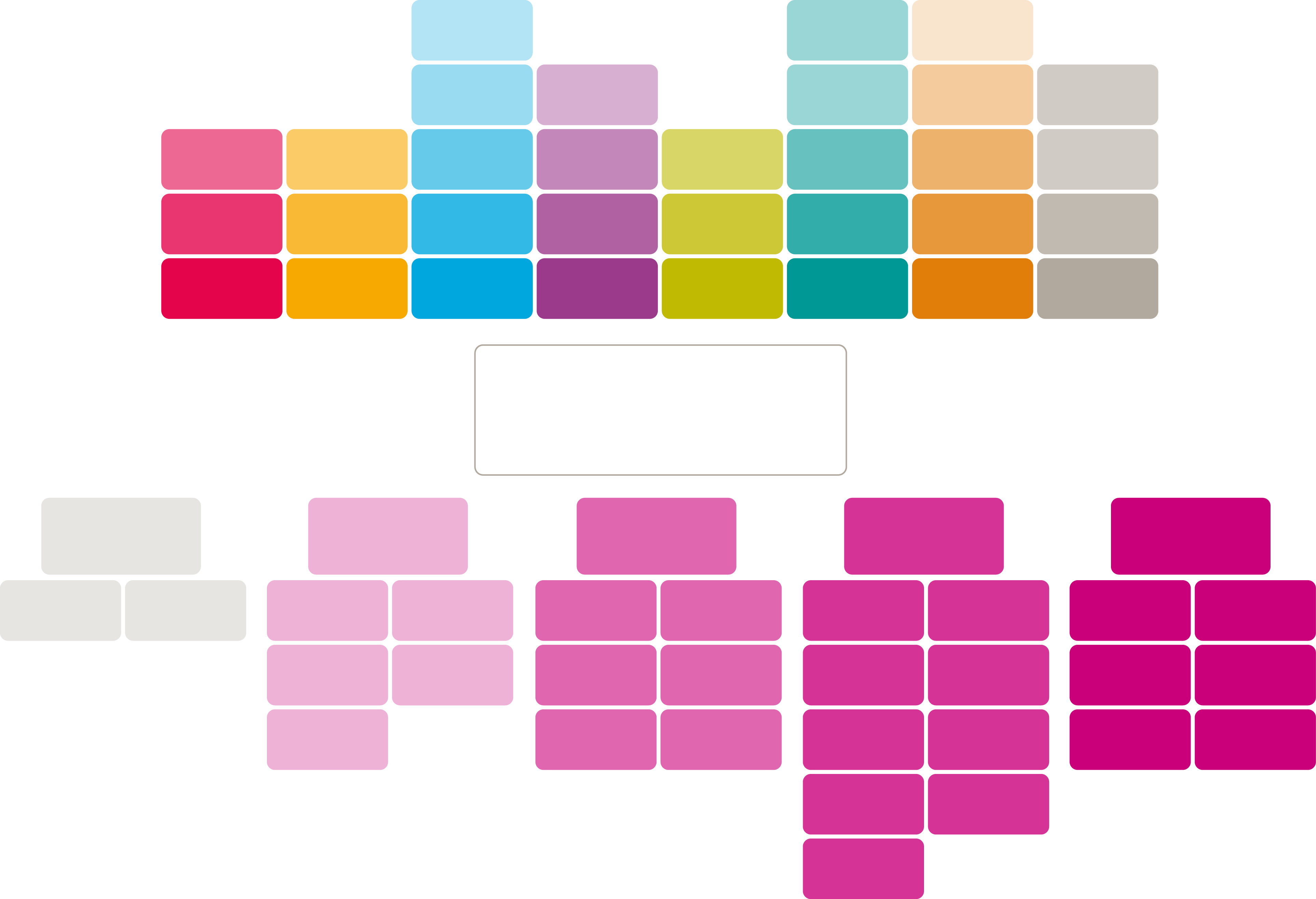 3.4 Consumentengedrag
6.4 Ondernemingsvormen
7.4 Europa
3.3 Omzet en winst
4.3 Gezinnen ruilen over de tijd
7.3 Economische groei
8.3 Conjuncturele verschijnselen
6.3 Risico en beleggen
7.2 Belastingen
8.2 Wisselkoers
1.2 Consumeren
3.2 Productie
4.2 Geld
5.2 Samenwerken
6.2 Moral hazard
2.2 Geld
3.1 Vraag en aanbod
4.1 Levensloop
6.1 Risico en verzekeren
7.1 Ontwikkelings-gebieden
8.1 Werkloosheid
1.1 Keuzes maken
2.1 Produceren
5.1 De overheid
8. Goede tijden, slechte tijden
5. Samenwerken en onderhandelen
6. Risico en informatie
1. Schaarste
2. Ruil
3. Markt
4. Ruilen over de tijd
7. Welvaart en groei
Economie
AV1. Redeneervaardigheid
AV2. Informatie-vaardigheid
AV3. Onderzoeks-vaardigheid
AV4. Presentatie-vaardigheid
V1. Rekenvaardigheden
V1.1 Basisrekenv.
heden toepassen
V1.2 Vergelijkingen & grafieken gebr.
AV1.1 Verhelderen vh onderwerp
AV1.4 Rappor-teren van eigen oordeel of mening
AV2.1 Informatiebeh. bepalen
AV3.1 Onderzoeksvr. formuleren
AV3.6 Verw. en beoord. van informatie
AV4.1 Bepalen vd inhoud ve presentatie
AV2.4 Verw. van informatie
AV4.4 Presenteren
AV1.2 Wegen en waarderen van belangen
AV1.5 Waarderen vd oordelen of meningen v. ander
AV2.2 Zoekstrategie bepalen
AV2.5 Presenteren van informatie
AV3.7 Verwerken van informatie
AV4.2 Bepalen vd vorm/opbouw vd presentatie
AV3.2 Informatie-behoefte bepalen
AV4.5 Vragen beantwoorden
AV1.3 Bepalen van eigen oor- deel en mening
AV2.3 Verw. en beoord. van informatie
AV3.3 Selecteren vd onderzoeksmeth
AV3.8 Presenteren vd onderz.resultaten
AV4.3 Adequate hulpmiddelen gebruiken
AV4.6 Evaluatie en reflectie
AV2.6 Evalueren
AV3.4 Opzet en planning vh onderzoek
AV3.9 Evalueren
AV3.5 Uitv, ve ondrezoeks-methode